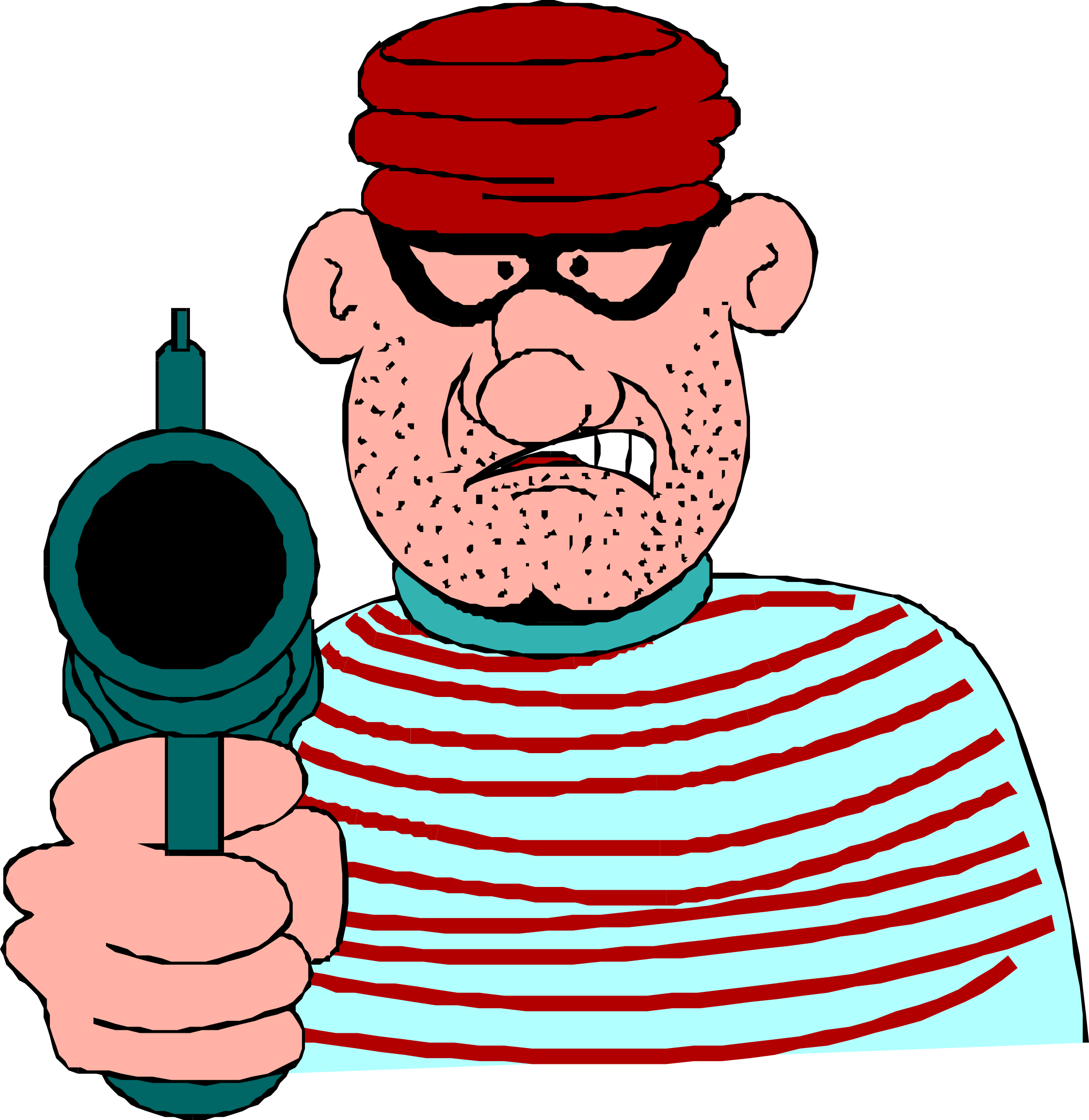 Robbers of Joy!!!(from the Book of Philippians)
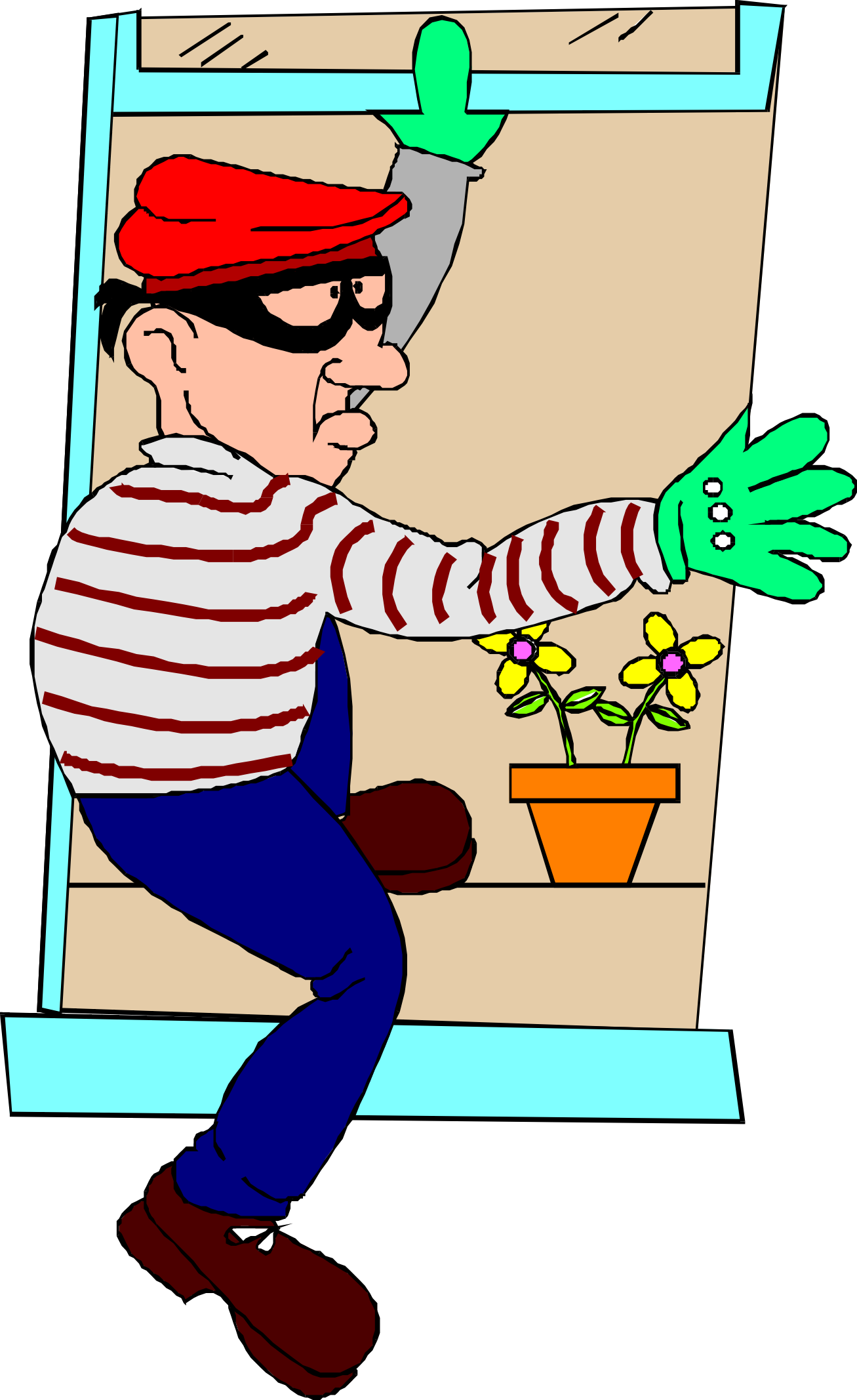 Introduction: Philippians 4:9
Circumstances: 1:12-18, 21-24, 27
People: 2:1-3, 19-21, 14
The Past: 3:1-15
Worry: 4:4-8
Conclusion: Be Content! 4:11-13